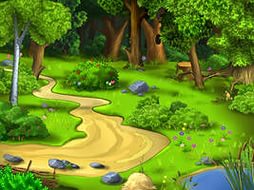 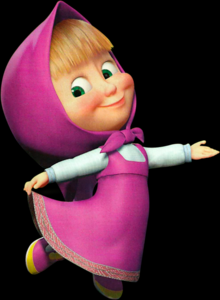 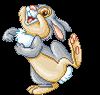 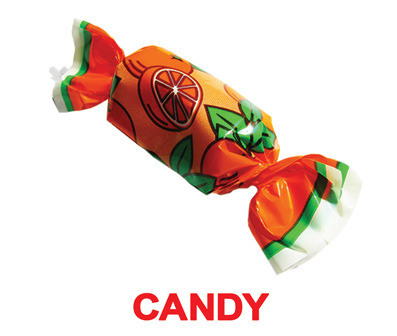 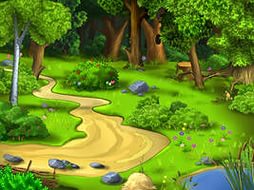 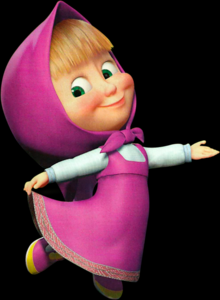 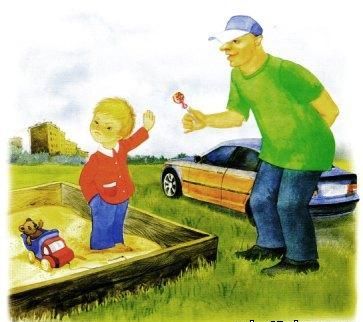 Если вас зовут купаться, В телевизоре сниматься,Обещают дать конфет,Отвечайте твердо: “Нет!”.
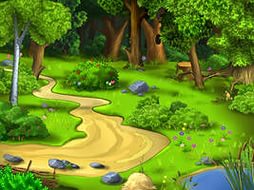 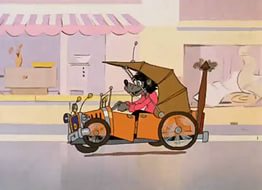 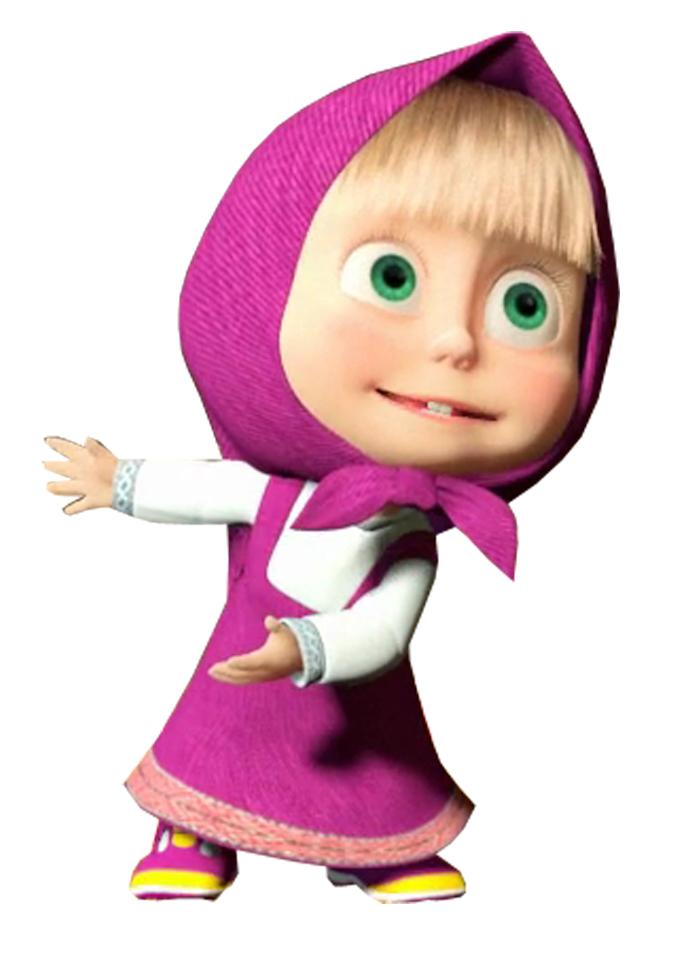 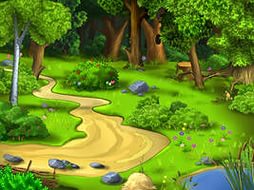 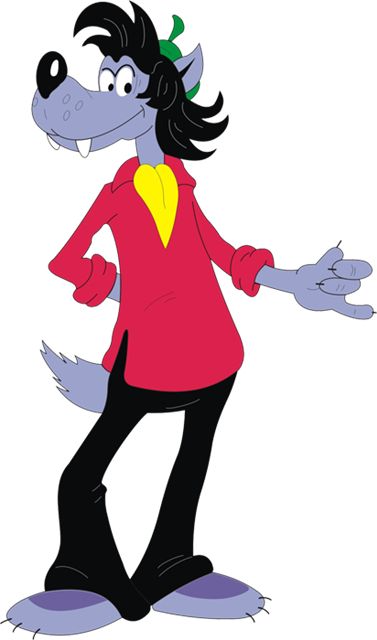 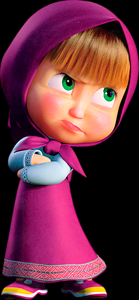 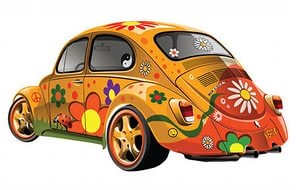 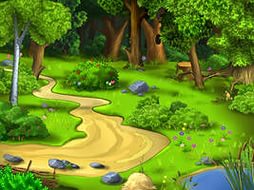 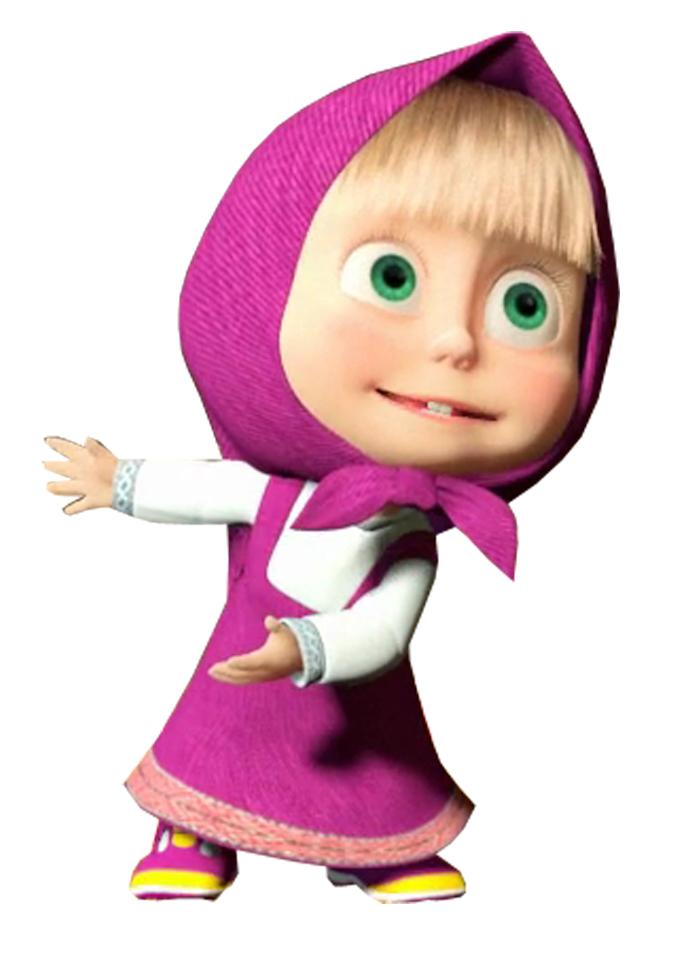 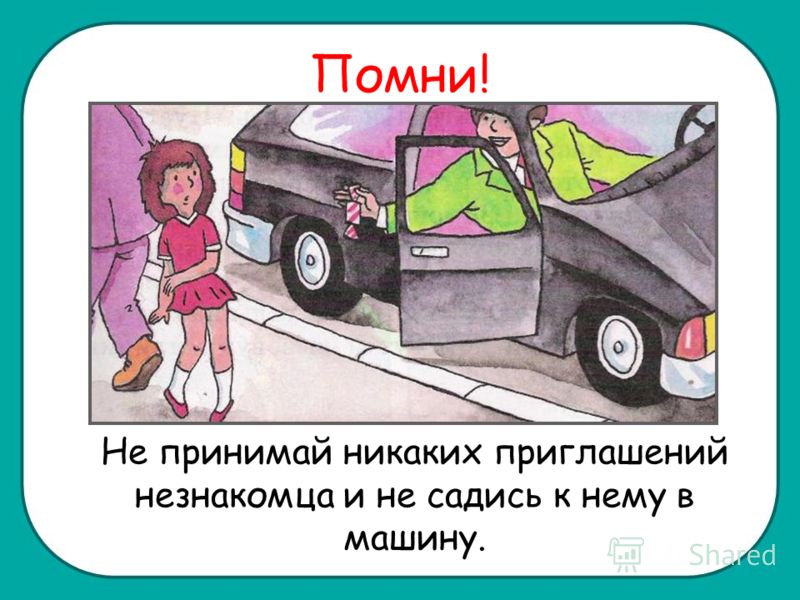 Если дядя добрый очень,                                Если он тебя не знает,
            А знакомых рядом нет,                                   То зачем тебя зовёт
            Может быть, он просто хочет                        Вдруг всего наобещает
            Твой отнять велосипед ?                                 И от мамы увезёт?
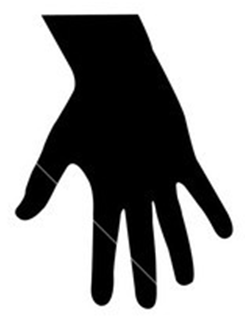 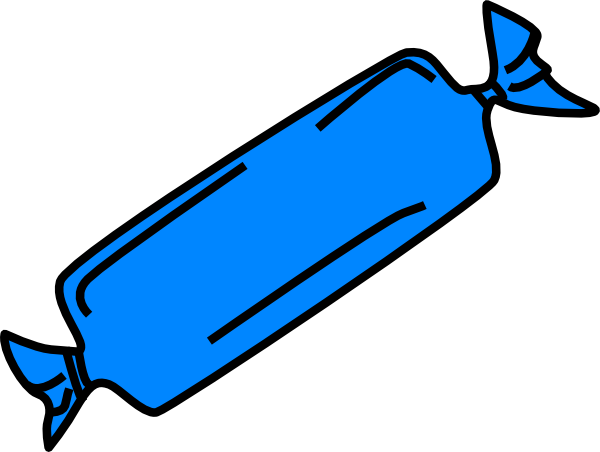 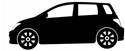 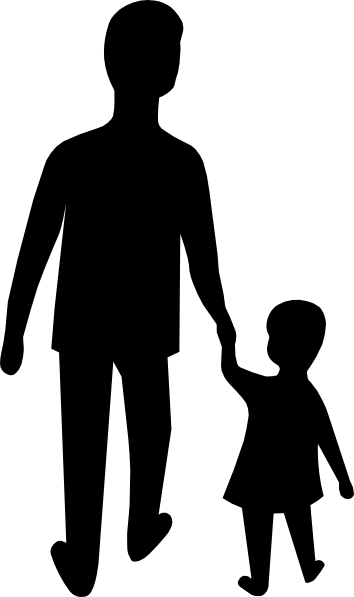 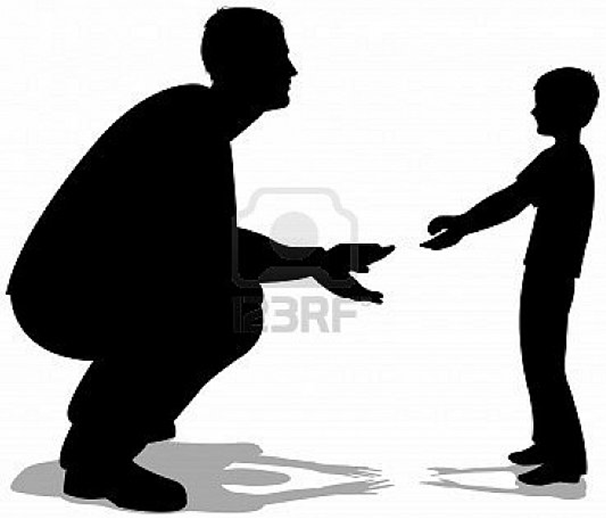 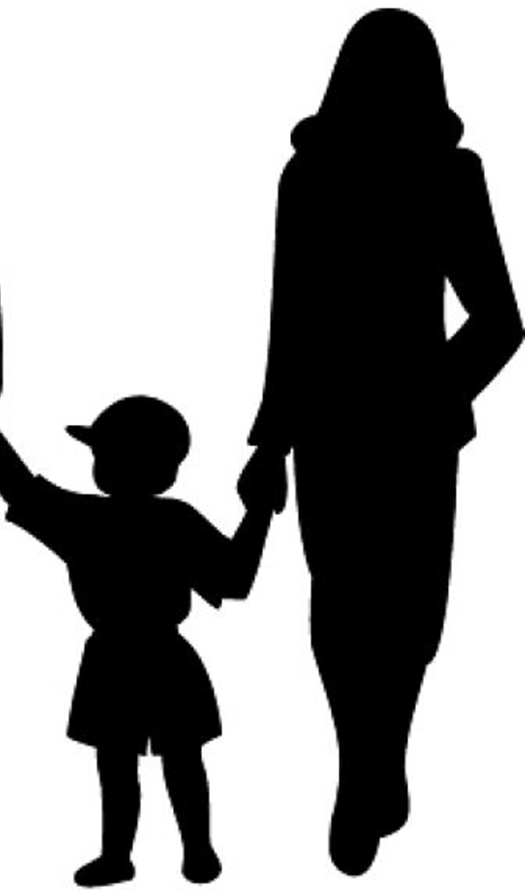